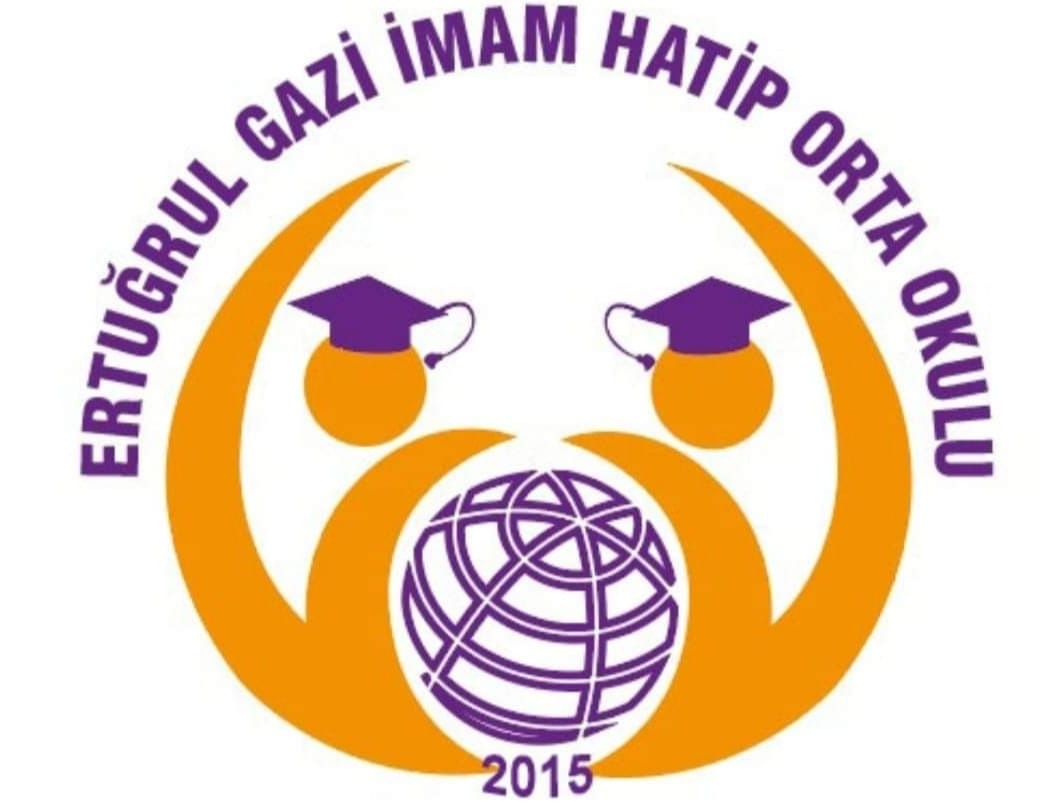 DİYARBAKIR/KAYAPINAR-ERTUĞRUL GAZİ İMAM HATİP ORTAOKULU HEDEF LGS BİLGİLENDİRME TOPLANTISI
Din Öğretimi Genel  Müdürlüğü
HEDEF LGS
□ Din Öğretimi Genel Müdürlüğü HEDEF LGS Projesi,  öğrencilerin akademik başarılarını artırmaya ve Liselere  geçiş sınavına hazırlık sürecini desteklemeye yönelik bir  çalışmadır.
□ Proje ile İmam hatip ortaokullarında yürütülen  akademik çalışmalar, liseye hazırlık faaliyetleri ve  kariyer planlama süreçleri hakkında istişare ve  değerlendirmeler yapmak; saha ziyaretleri  gerçekleştirerek kurumsal rehberlik faaliyetleri  yürütmek; bilgi, tecrübe ve iyi örnek paylaşımında  bulunmak; okullarla birlikte gelişim planları  hazırlamak, uygulanmasını sağlamak ve takibini  yapmak; öğrencilerin akademik başarılarını  artırmak, liseye hazırlık süreçlerine katkı sunmak,  bu süreci etkili ve verimli hale getirmek  amaçlanmaktadır.
□ Projenin hedef kitlesi İmam Hatip Ortaokullarında  öğrenim görmekte olan 6. 7. ve 8. sınıf öğrencilerinden oluşmaktadır.
□ Projeye,
81 ilden 121 İmam Hatip Ortaokulu dâhil  edilmiştir.
□ Akademik Takip Komisyonu tarafından eylem  planları çerçevesinde okulun LGS’ye hazırlık  programı hazırlanır.
□ Okulun LGS’ye hazırlık
programınınyürütülmesinden Akademik Takip  Komisyonu öncelikle görevli olmakla birlikte  komisyonda görev almayan idareci ve  öğretmenlerin çalışmalara katılmaları ve görev  üstlenmeleri esastır.
□ Eylemlerin gerçekleşme durumları, saha ziyaretleri ile  Din Öğretimi Genel Müdürlüğü Kalite Takip Sisteminde  bulunan “Hedef 2021” modülü üzerindentakip edilecektir.
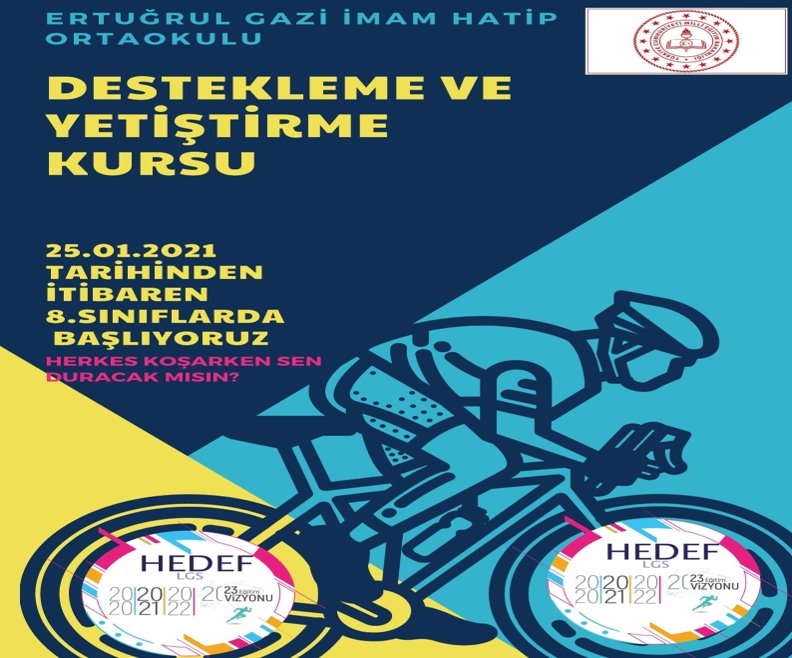 DENEME SINAVLARI